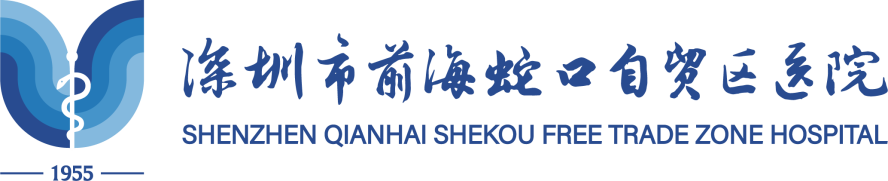 SAE汇报
项目名称：
承担科室
主要研究者
申办方（如有）
科室：
姓名：
公司名：
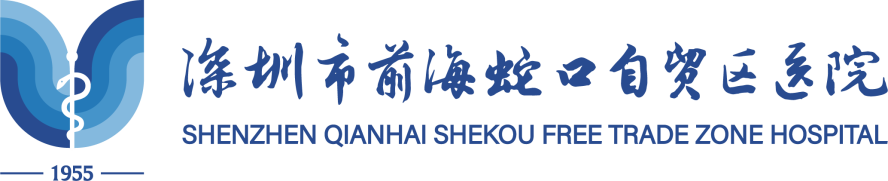 一、项目概况： 
   该项目初次获得伦理委员会批准时间：        年       月       日
   计划入组例数：       例
   已入组例数：       例
   已发生SAE例数情况：本院/外院
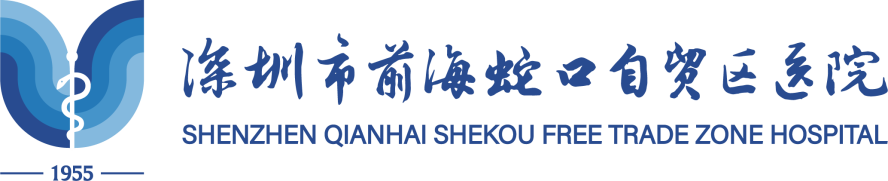 二、本次SAE情况：
报告类型：□首次 □随访 □总结
详细描述SAE发生情况：
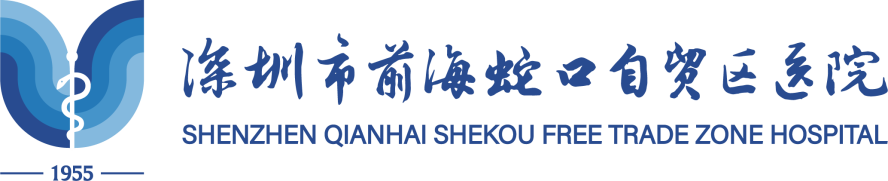 SAE处理情况：
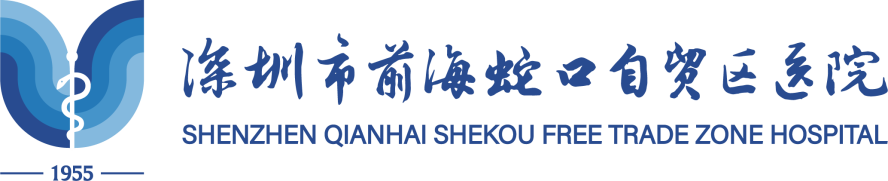 三、其它需要说明的情况：
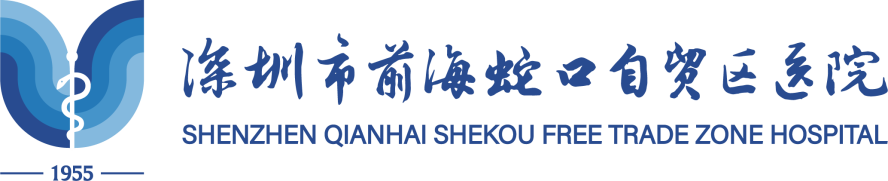 望各位专家提出宝贵意见，谢谢！
Thanks for experts advice！